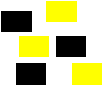 Fragen zur AufbewahrungLösungen
HKB.C LJ1_LF3_A4

Jürg Lippuner
Was muss aufbewahrt werden?
Geschäftsbücher
Buchungsbelege
Geschäftsbericht
Revisionsbericht
In welcher Form muss derGeschäfts- und Revisionsbericht sein?
schriftlich und unterzeichnet
wichtig: 	digital, nur mit	qualifizierter elektronischer Signatur)
Was muss zwingend auf demGeschäfts- und Revisionsbericht sein?
Unterschriftnur Mitarbeitende, die auch im Handelsregister eingetragen
Wie lange müssen Unterlagenaufbewahrt werden?
mind. 10 Jahre
Wann beginnt die Frist?
mit dem Ablauf des Geschäftsjahres